Оптимизация затрат на заработные платы СР в рамках гранта ГФ в Кыргызской Республике
Гоцадзе Тамара
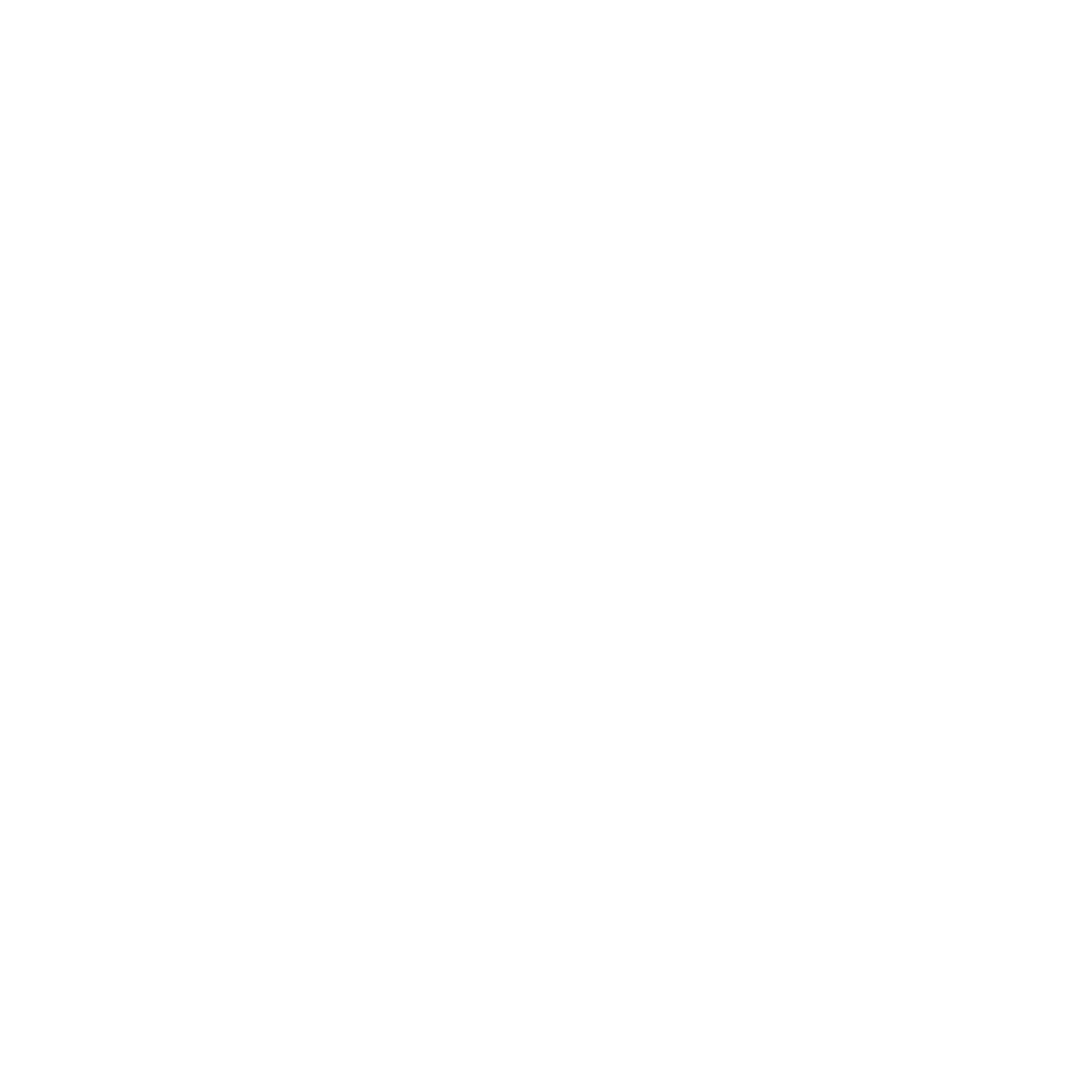 Почему оптимизация зарплат?
Причины:
Запрос ГФ
Тенденция к снижению внешнего финансирования 
Национальное Финансирование государственного и негосударственного сектора - заключение договоров с СР, который не сможет компенсировать заработную плату, финансируемую донорами.

Главная цель: 

Подготовить СР к безболезненному переходу на национальное финансирование -
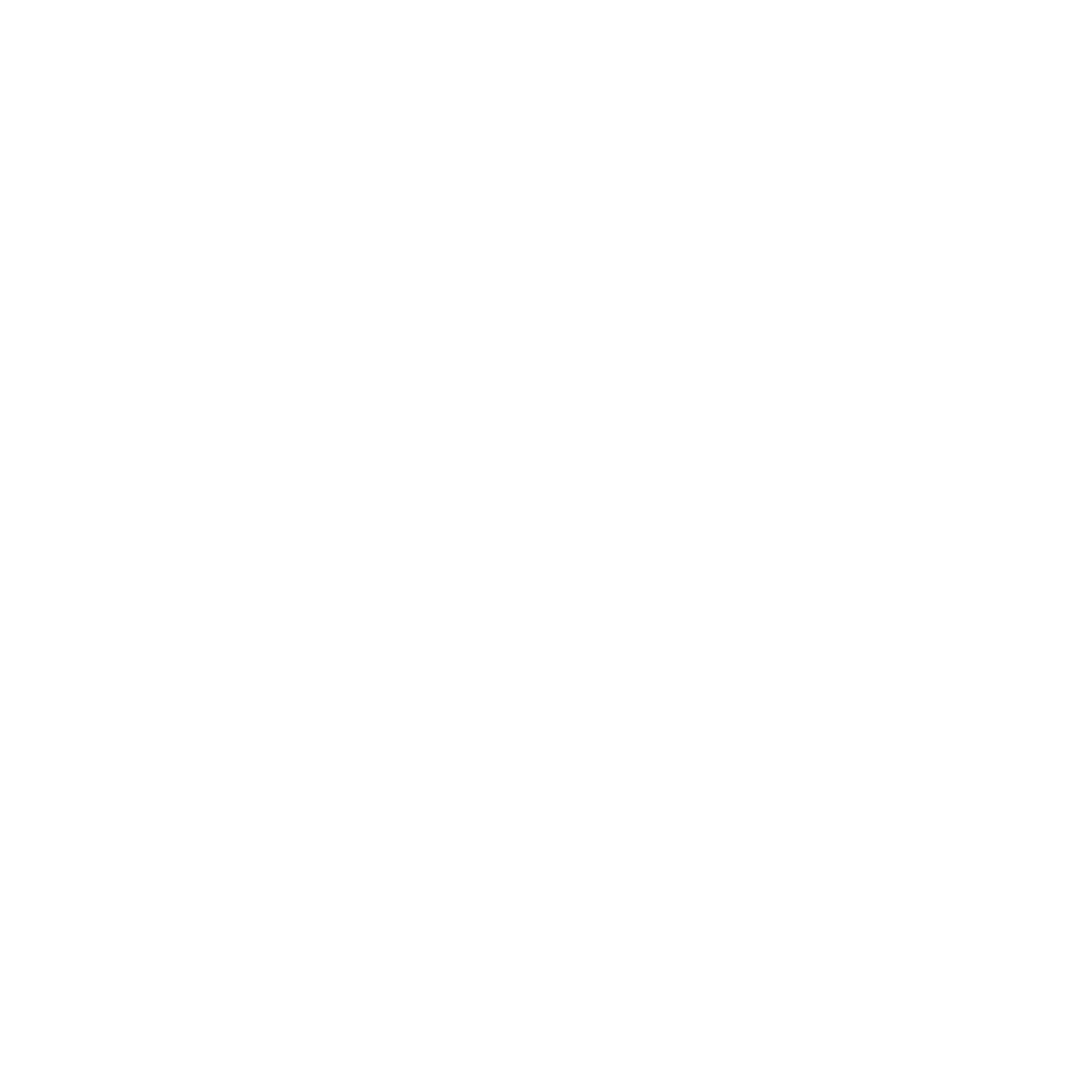 Методология
Кабинетный анализ регуляторных и нормативных документов
Создание реестра СР
должностей и зарплат
Создание структуру должностей
Картирование СР должностей по структуре должностей и разработка стандартных  ТЗ
Анализ СР зарплат по должностным уровням  и группам
Разработка  Дорожной Карты
Разработка и согласование вариантов оптимизации зарплат
Определение диапазона зарплат по должностным уровням
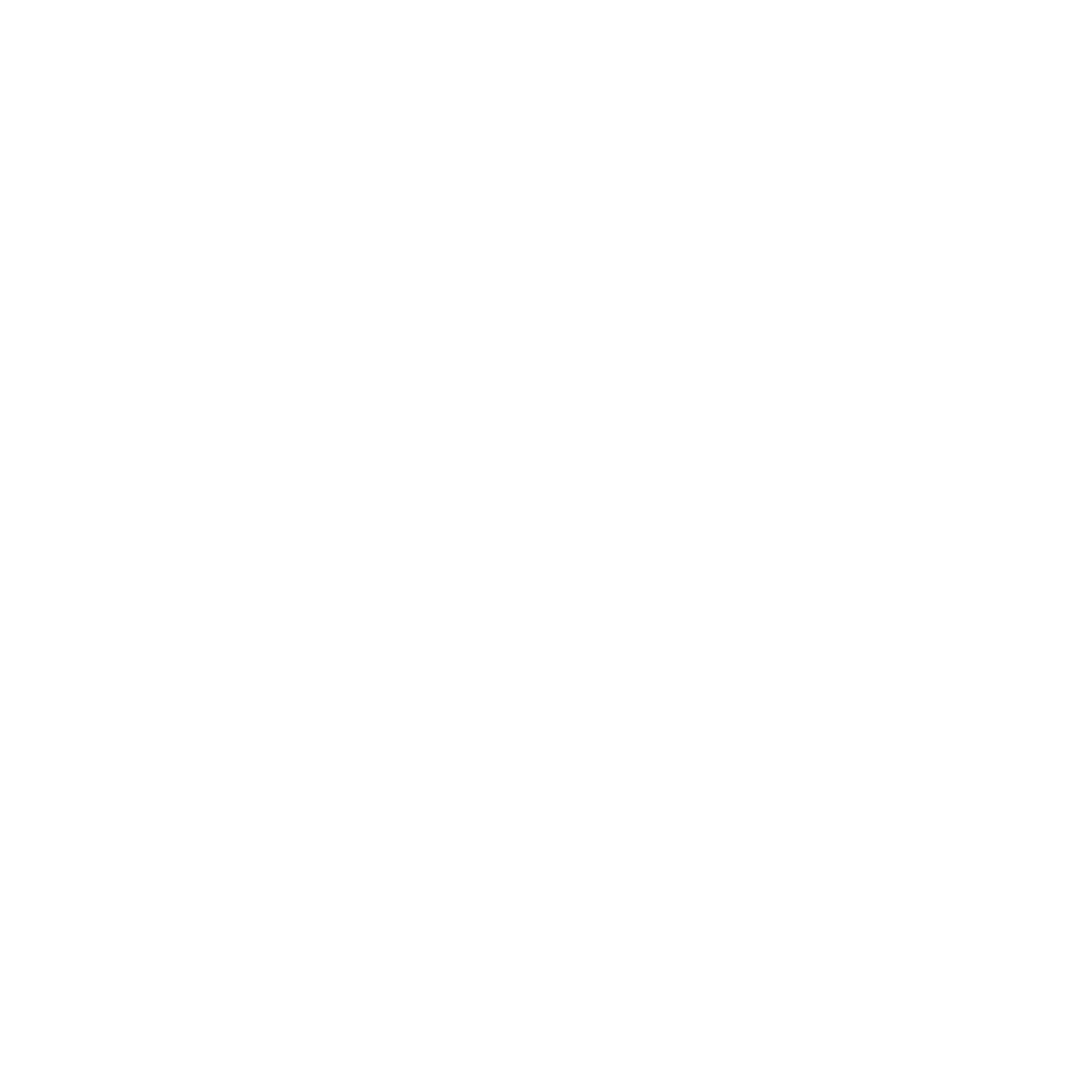 Выявленные проблемы
Стандартные должностные инструкции - с незначительными отклонениями
Минимальные квалификационные требования - соответствуют требованиям только для должностей начального уровня
Количество должностей и различные названия должностей - Согласно инвентаризации, в настоящее время существует 33 различных должности по компонентам ВИЧ и ТБ. Хотя назначены аналогичные функции, названия должностей различаются.
Отсутствие структуры / матрицы должностей
Значительная разница в зарплате между СР на одной и той же должности
Зарплаты СР намного выше зарплат в секторе здравоохранения
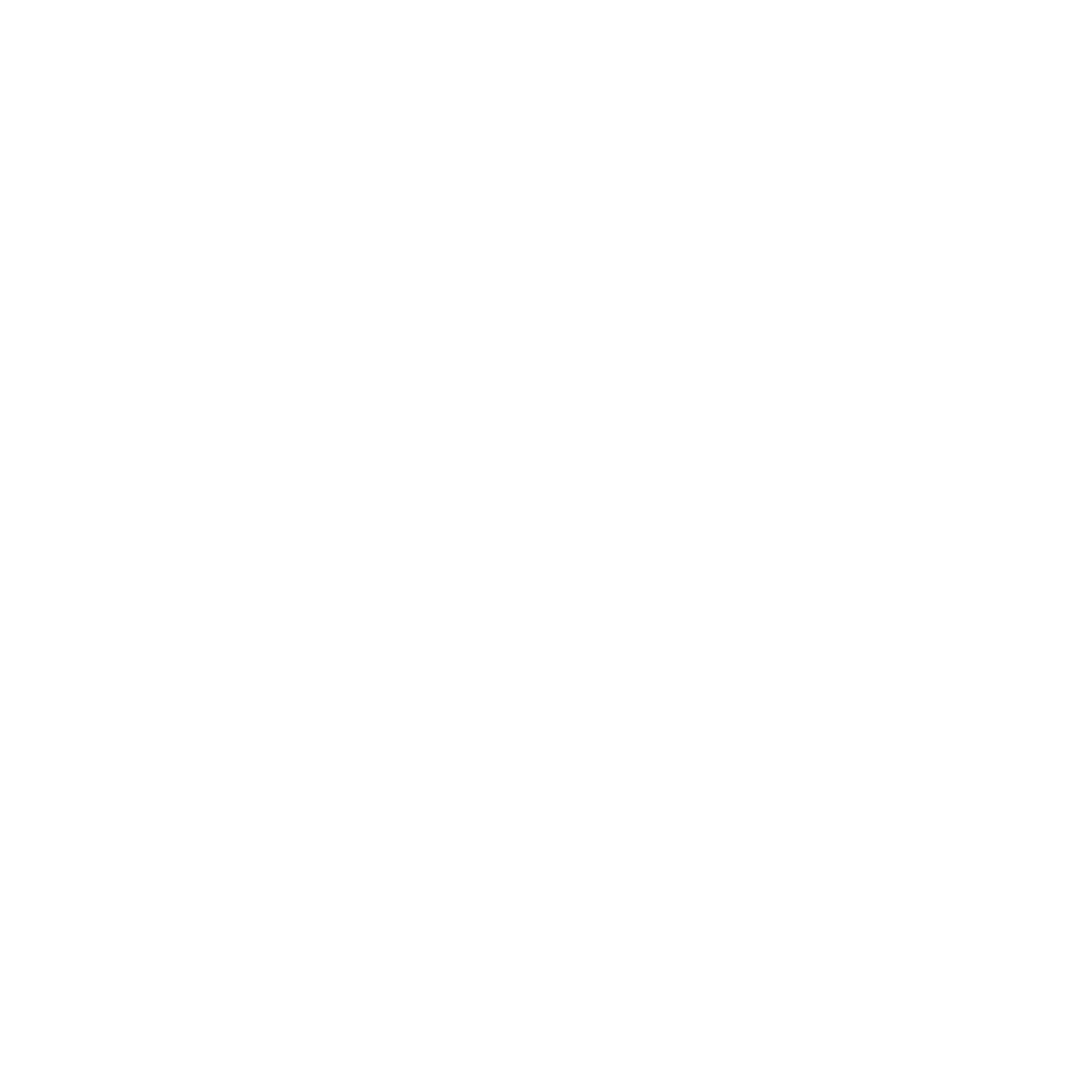 Выявленные проблемы: разница в зарплате
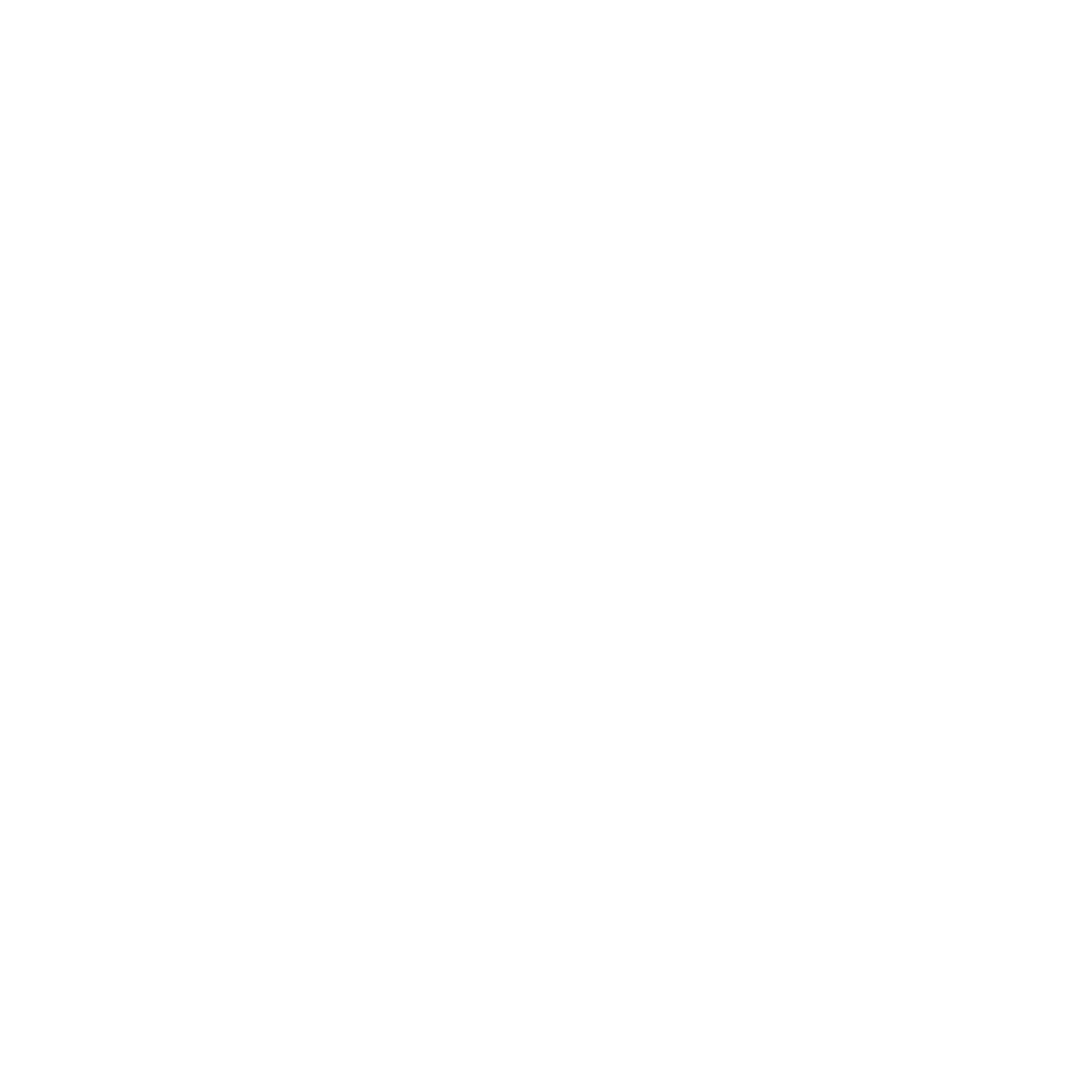 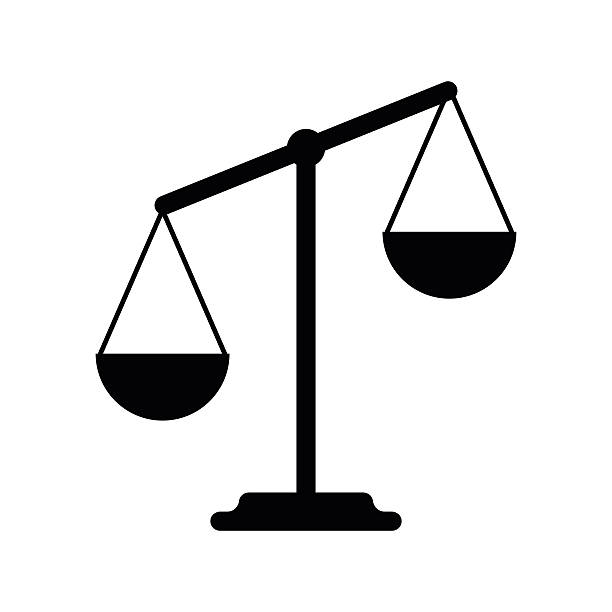 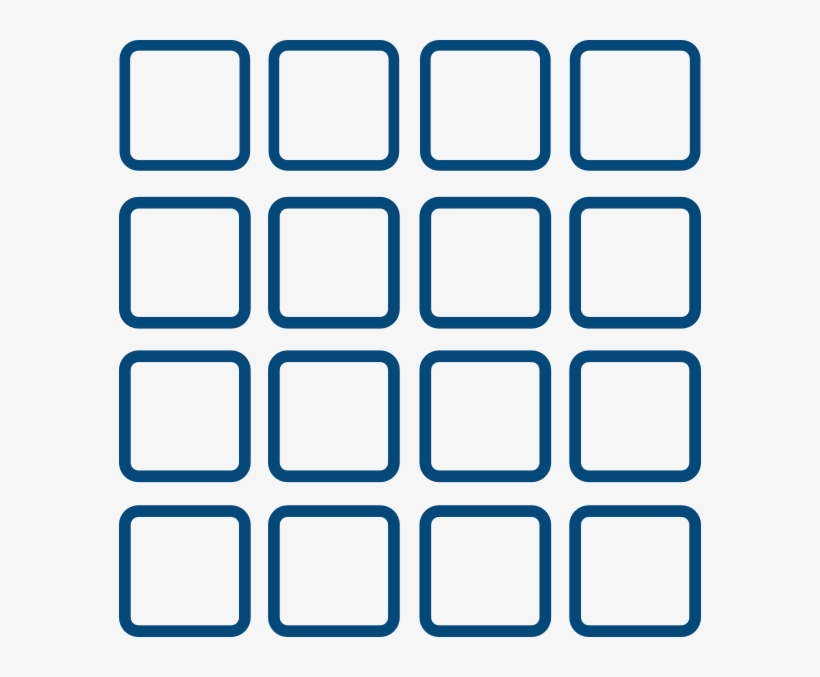 3. Сравнение заработной платы
1. Создание Матрицы
 должностей
🙏🙏
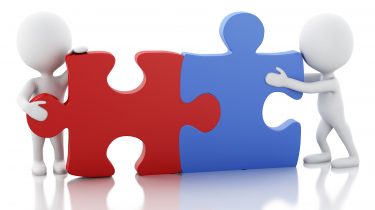 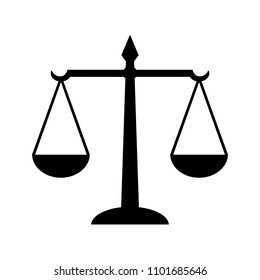 4. Выравнивание заработной платы
2. Картирование должностей 
По новой матрице должностей
Матрицы Должностей и картирование
Варианты подхода для оптимизации
Вариант 2: Ранжирование зарплат по уровням должности
Вариант 1: Усреднение зарплат
4
3
Мотивация кадров 
Потенциал для карьерного роста
Возможность сохранить профессиональных и  опытных кадров
Де- мотивация большинство кадров 
Отток кадров
Наем не профессиональных и  неопытных кадров
2
1
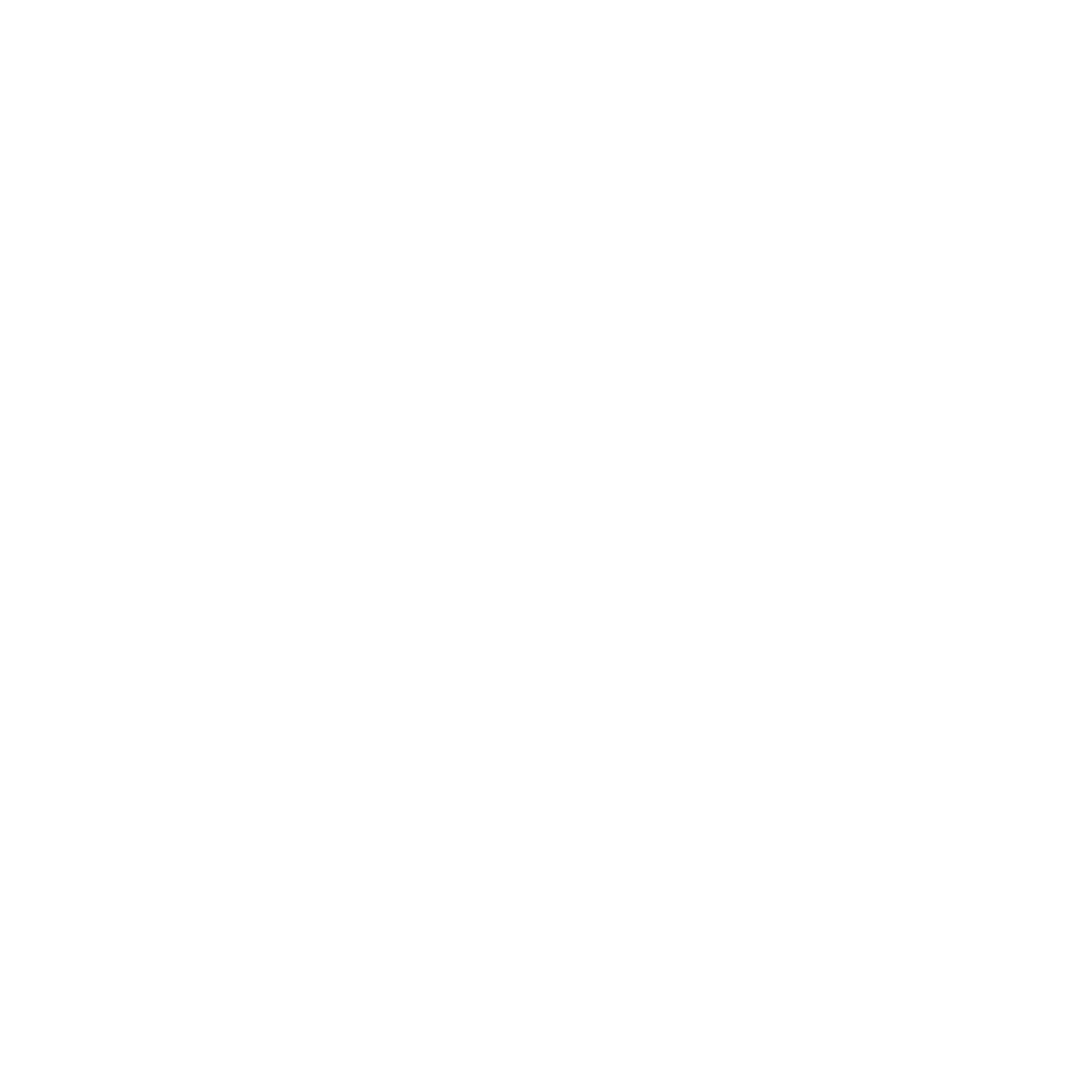 Сравнительный анализ выравненных (30%) и текущих зарплат по уровням
Уровень 4
Уровень 4
Уровень 4
Уровень 4
Уровень 3
Уровень 3
Уровень 3
Уровень 3
Уровень 2
Уровень 2
Уровень 2
Уровень 2
Уровень 1
Уровень 1
Уровень 1
Уровень 1
Варианты оптимизации заработных плат
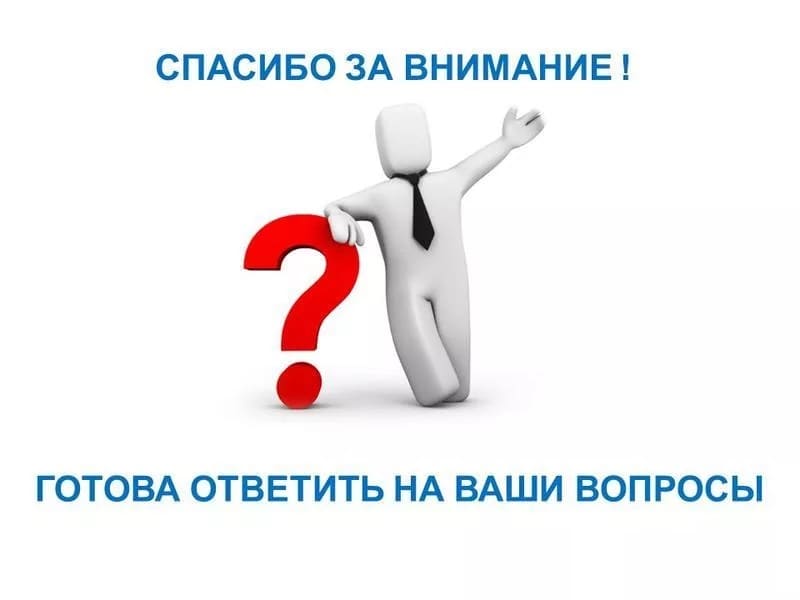 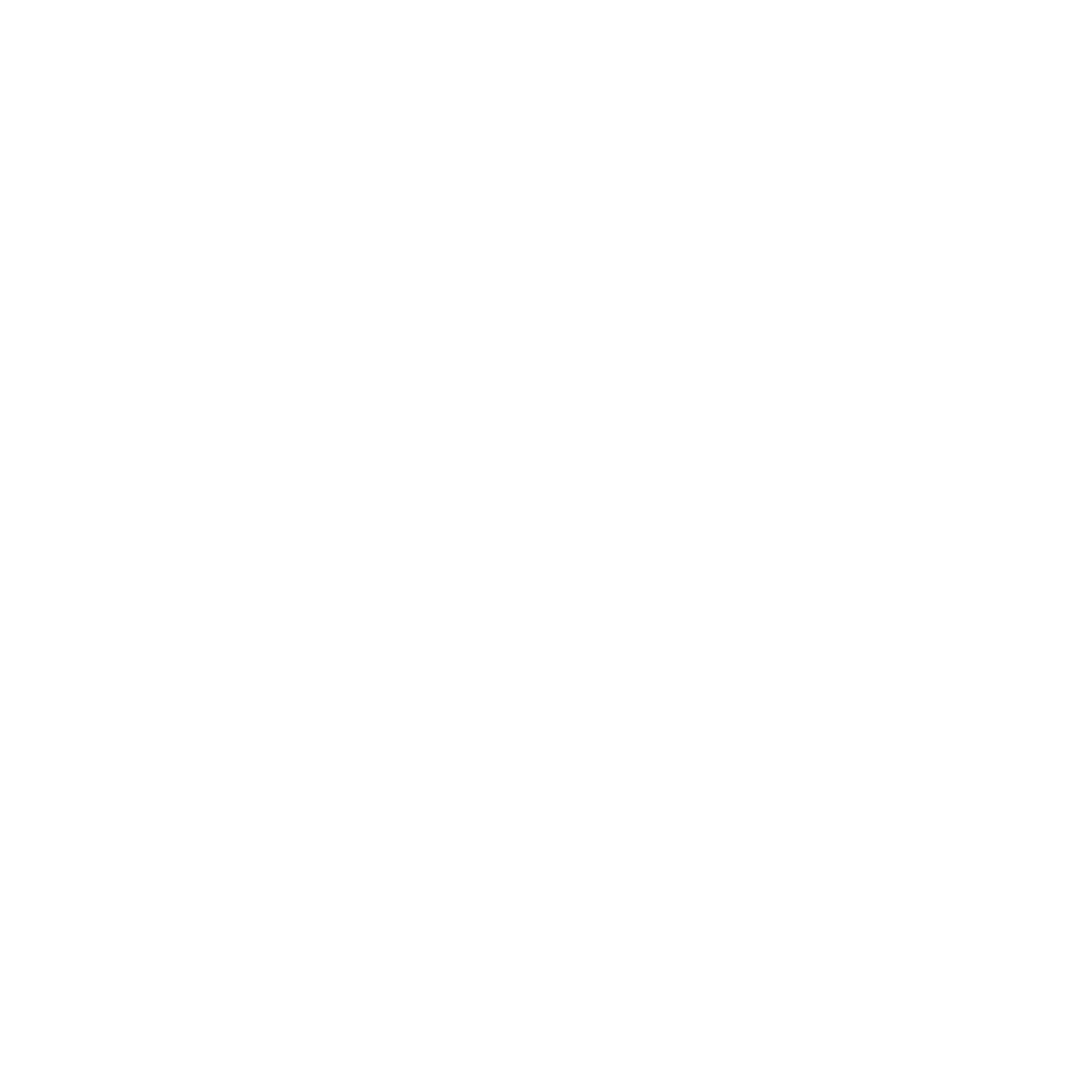